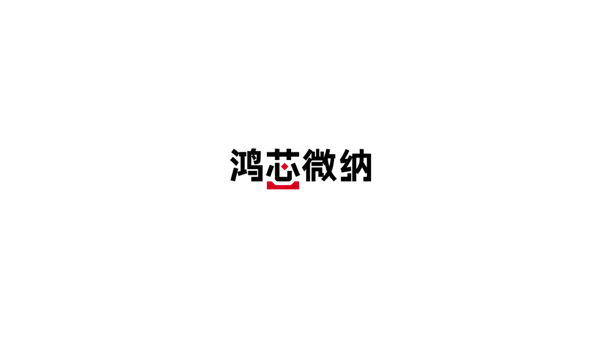 芯之所至  皆有鸿芯
PBA/GBA correlation
sqli  2023.2.22
打造完整的国产芯片数字EDA平台
PBA/GBA
What is PBA/GBA?
    Cell with multi inputs will have the difference between PBA and GBA
    PBA：(Path Based Analysis)  优点：结果更精确， 缺点：runtime更大
    GBA：(Graph Based Analysis)  优点：runtime更小；缺点：结果更悲观   
    悲观：对max而言，更悲观意味着值更大；对于min而言，更悲观意味着值更小。
0.066565 (r)
0.066565 (r)
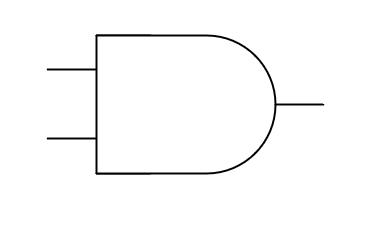 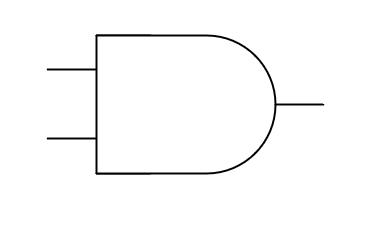 0.043877 (r)
0.032855 (r)
A
A
0.043877 (r)
B
B
0.043877 (r)
0.363629 (r)
0.363629 (r)
GBA
PBA
PBA/GBA
Relationship of TransitionTime, Celldelay, Ddelay,  Slack in PBA/GBA 
TransitionTime: PBA ≤ GBA(max),  PBA ≥ GBA(min) 
Celldelay: PBA ≤ GBA(max),  PBA ≥ GBA(min) 
     例如  Celldelay ~ (input transition , output cap)
     举例(max)：较之GBA，PBA  Celldelay ↓ ~ (input transition ↓ , output cap→)
Delta-delay:  PBA ≤ GBA
     Ddelay ~ arrival window (earliest and the latest arrival times)
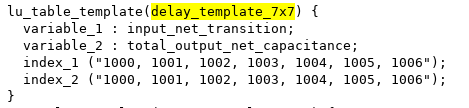 agg
agg
vic
vic
PBA
GBA
PBA/GBA
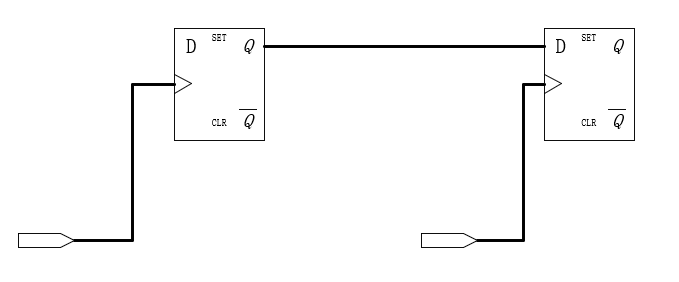 Relationship of TransitionTime, Celldelay, Ddelay,  Slack in PBA/GBA 
Slack: PBA ≥ GBA
较之PBA，GBA更悲观：
如果仅在arrival上有多输入cell:
setup slack ↓ = min→  - max ↑
hold slack ↓ = min ↓ - max →
如果仅在require上有多输入cell:
setup slack ↓ = min↓  - max→ 
hold slack ↓ = min→  - max ↑
PBA/GBA
How to use PBA/GBA when analysis timing
     CHT：   report_timing_path  -pba_mode  none（default） | path | complete  
     REF：    report_timing  -pba_mode  none（default） | path | exhaustive

    None：Disable PBA and enable ordinary GBA, this is the fast mode
    Path：Perform PBA on paths after they have been gathered by GBA, producing more accurate timing results for those paths, to control the ordering of  the paths, set pba_path_mode_sort_by_gba_slack variable.
               pba_path_mode_sort_by_gba_slack ：false(default), if you use report_timing -slack_lesser_than 0 -pba_mode path, GBA slack = -1(√, set to true), PBA slack =1(√, set to false)
    Exhaustive: Performs an exhaustive path-based-analysis to determine the truly worst-case paths in the design.
PBA/GBA
How script process timing data
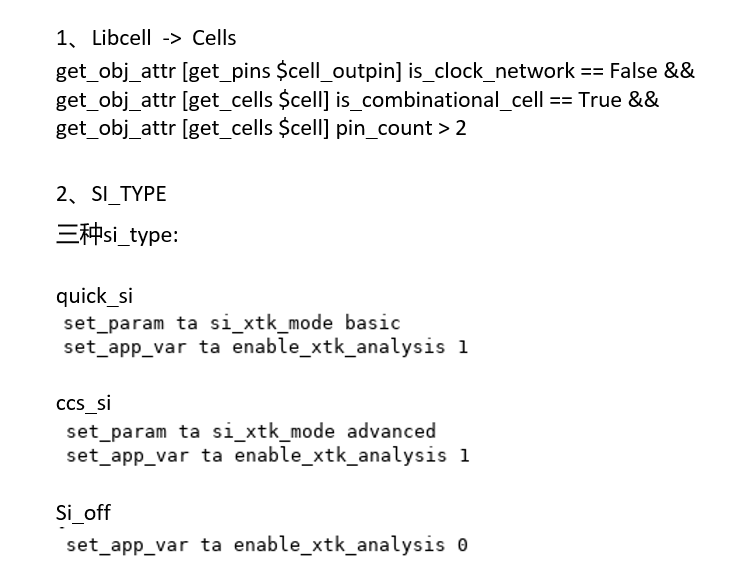 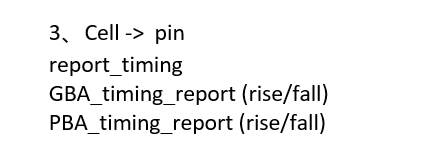 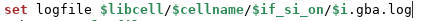 i 指的是 input pin 的编号，比如有三个pin: A ，B，SEL
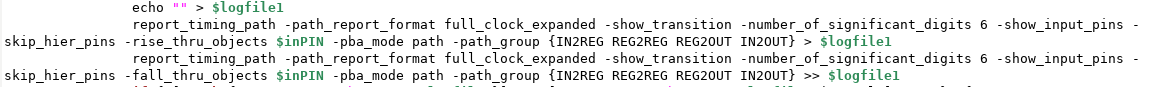 PBA/GBA
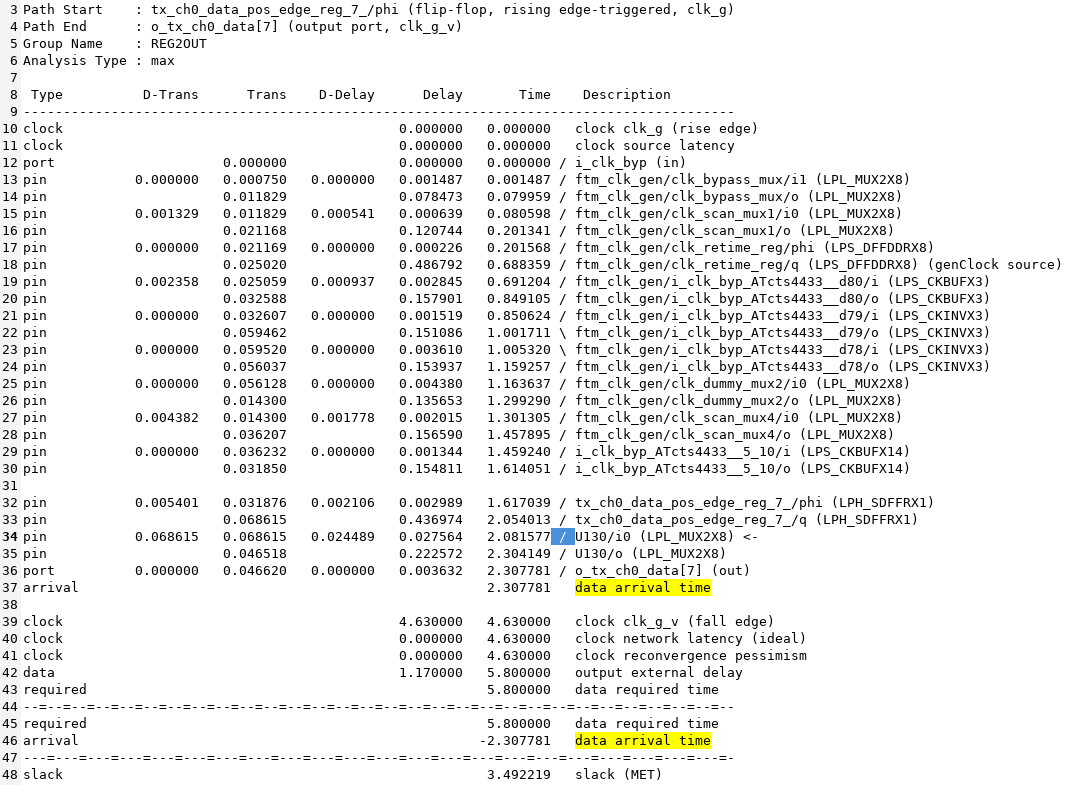 PBA/GBA
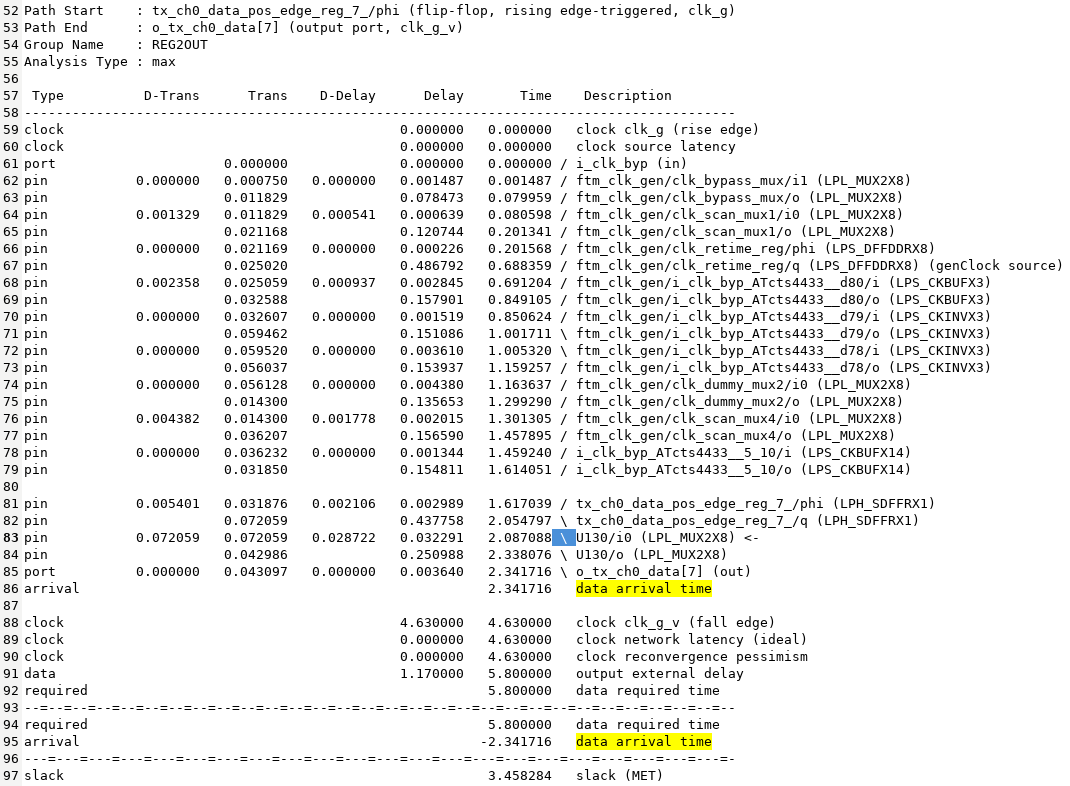 PBA/GBA
How script process timing data
    4. data extraction
    SI_TYPE == quick_si / ccs_si  =>  PATH_TRANS,  PATH_CDELAY,  PATH_DDELAY,  PATH_SLACK
    SI_TYPE == si_off => PATH_TRANS,  PATH_CDELAY,  PATH_SLACK

    5. compare data and generate check report
PBA/GBA
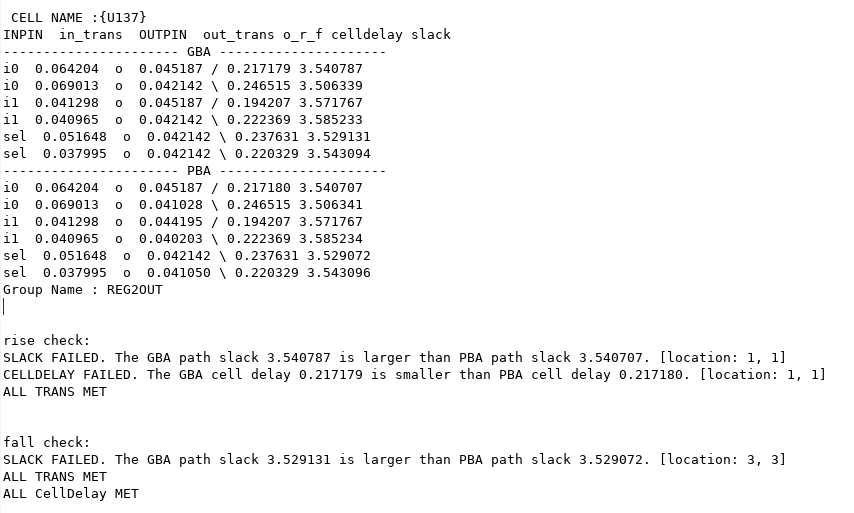 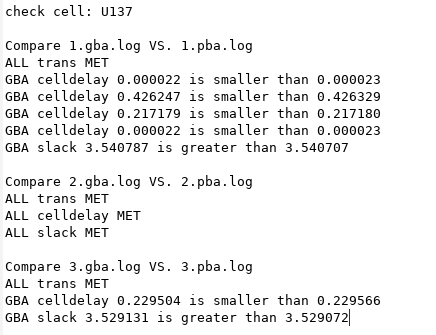 PBA/GBA
Verify REF result with script
    The relationship between GBA and PBA  all met.
    举例： cell delay failed，GBA cdelay  0.000027 is smaller than PBA cdelay  0.000028
    所有fail的情况绝对值都只差0.000001

issues